Kynning á nýjum kjarasamningum
Atkvæðagreiðsla 14.-21. desember 2022
Kjarasamningar 2022
LÍV hefur undirritað nýja kjarasamninga við Samtök atvinnulífsins og Félag atvinnurekenda. 
Gildistími samninganna er frá 1. nóvember 2022 til 31. janúar 2024 – þeir taka við af Lífskjarasamningnum.
Allar launahækkanir gilda frá og með 1. nóvember og koma launahækkanir fyrir nóvembermánuð til greiðslu um áramótin.
Þegar litið er til alls félagsfólks LÍV er meðalhækkun launa samkvæmt samningunum 7,42%.
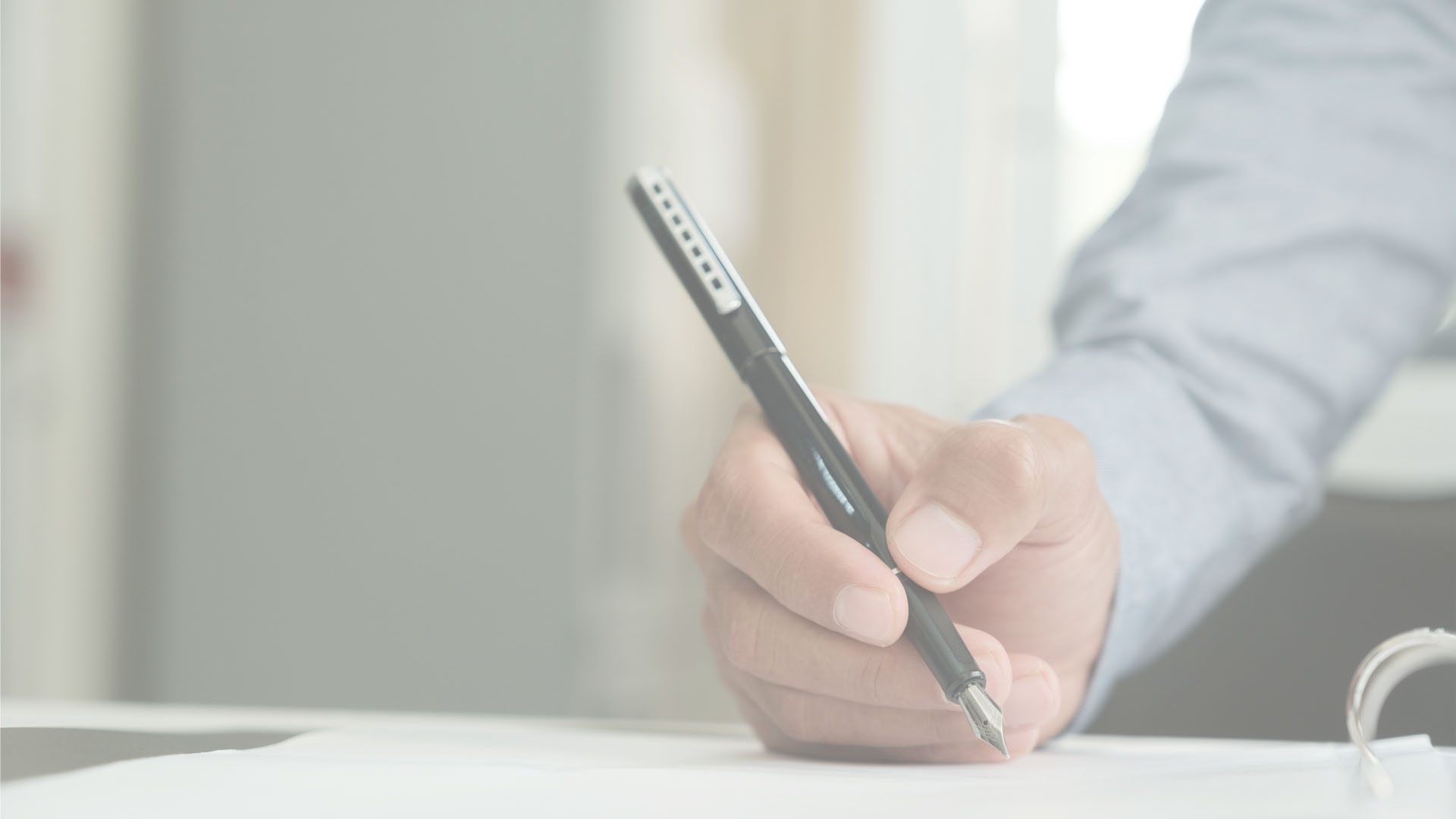 Markmið samninganna
Markmið samninganna er ...
að styðja við kaupmátt launa,
að ná niður verðbólgu og stuðla að lækkun vaxta,
að veita heimilum og fyrirtækjum fyrirsjáanleika,
að auka upplýsingagjöf til heimila um þróun verðlags,
að skapa forsendur fyrir langtímasamningi.
Launataxtar hækka um 36 – 52 þúsund
Nýir launataxtar frá 1. nóvember 2022
Almenn launahækkun frá 1. nóvember 2022
Laun þeirra sem ekki eru á töxtum hækka um 6,75% frá 1. nóvember 2022, þó að hámarki 66 þúsund krónur. Laun umfram 975 þúsund á mánuði fá að hámarki 66 þúsund króna hækkun.
Hagvaxtarauka verður flýtt og hann felldur inn í launahækkanir.
Hækkun í krónum
Desember- og orlofsuppbætur hækka
Starfshópur og forsendunefnd
Verðlagseftirlit
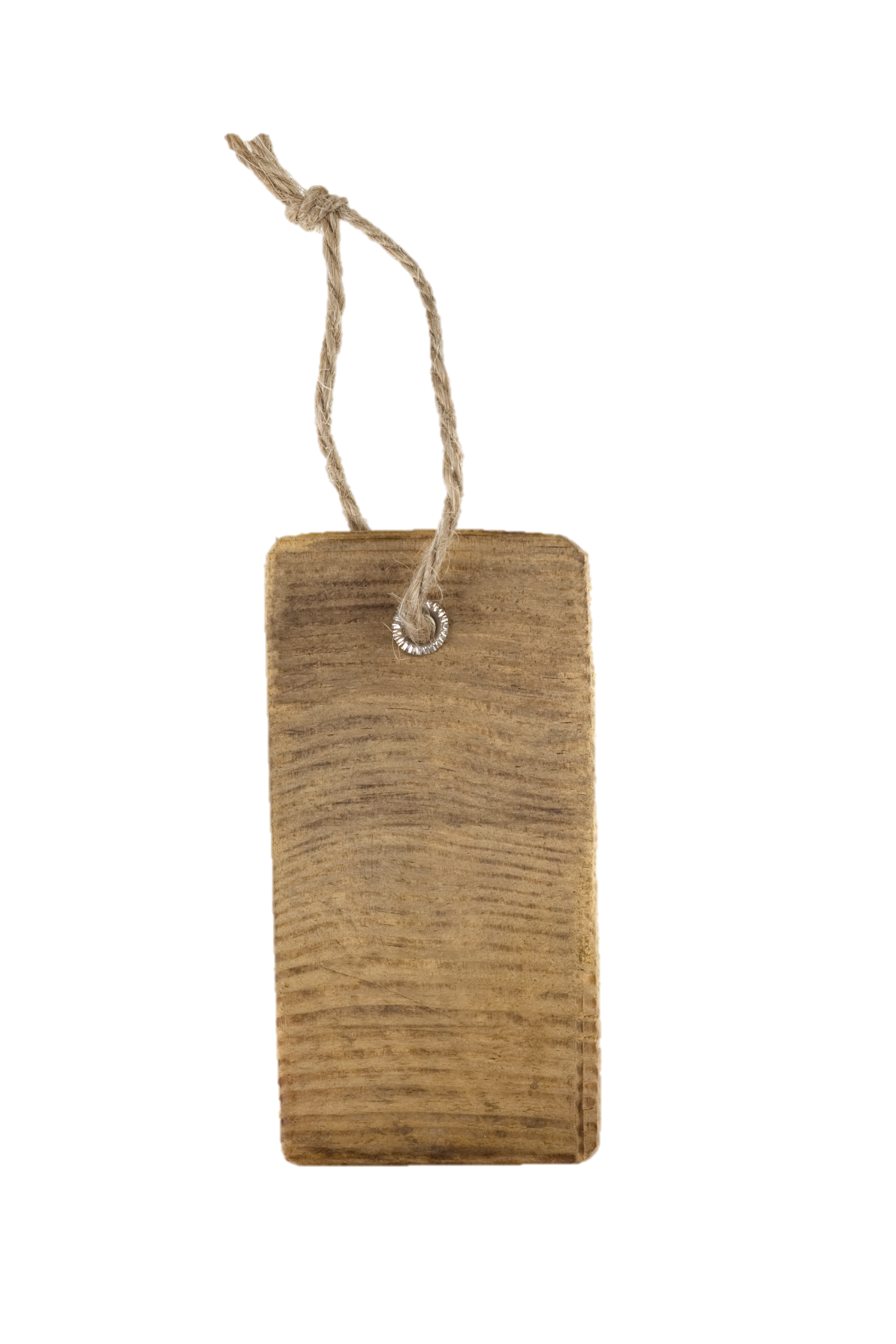 Opnuð verður sérstök vefsíða þar sem verð á um 80 nauðsynjavörum í helstu matvöruverslunum verður birt daglega. Markmiðið er að auka samkeppni og gefa almenningi færi á að fylgjast með þróun verðlags.
Efnt verður til átaks til að hvetja almenning að vera á verði gagnvart verðbreytingum og fólki gert mögulegt að koma með athugasemdir við verðbreytingar. 
Viðskiptavinir bankanna eigi rétt á að fá viðskiptayfirlit yfir allan kostnað sem þeir hafa greitt, þar með talið þjónustugjöld og vaxtakostnað. Markmiðið er að auka samkeppni og gera almenningi kleyft að kalla eftir tilboðum í bankaviðskipti sín.
Verkefni næstu mánaða
Aðkoma stjórnvalda
Ríkisstjórnin hefur tilkynnt um aðgerðir til að liðka fyrir gerð kjarasamninga, m.a.:
Húsnæðisbætur leigjenda hækka um 13,8% í upphafi 2023 og tekjuskerðingarmörk húsnæðisbóta hækka um 7,4%.
Almenn heimild til skattfrjálsrar nýtingar séreignarsparnaðar til kaupa á íbúðarhúsnæði til eigin nota eða ráðstöfunar inn á höfuðstól verður framlengd til ársloka 2024.
Barnabótakerfið verður einfaldað, stuðningur við barnafjölskyldur efldur og fjölskyldum sem njóta stuðnings fjölgað.
Dregið verður úr skerðingum í barnabótakerfinu, jaðarskattar af völdum barnabóta lækkaðir og skilvirkni og tímanleiki bótanna aukinn.
Veittur verður 10 m.kr. viðbótarstuðningur til að auka aðhald á neytendamarkaði.
Kosið um nýja kjarasamninga
Takk fyrir